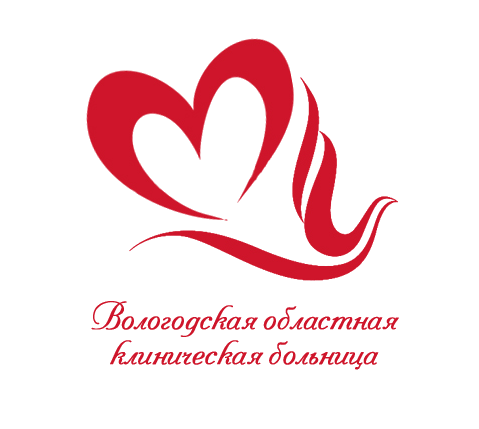 Развитие направлений видов медицинской помощи по профилю 
«кардиология» в Вологодской области и БУЗ ВО ВОКБ
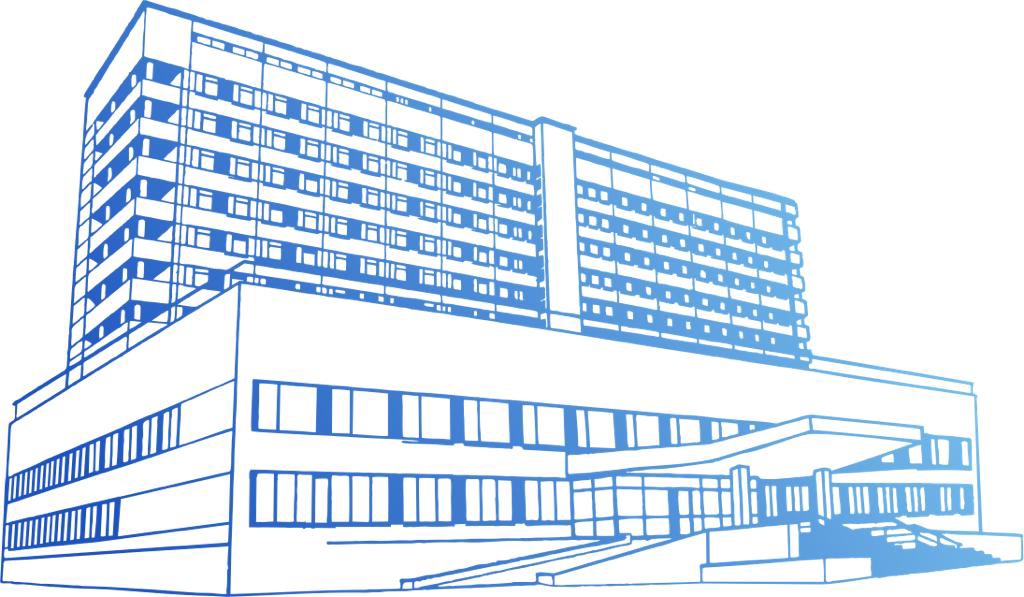 Заведующий кардиологическим  отделением  РСЦ БУЗ ВО «ВОКБ», главный внештатный кардиолог  
департамента здравоохранения области  
Барашков И.Г.
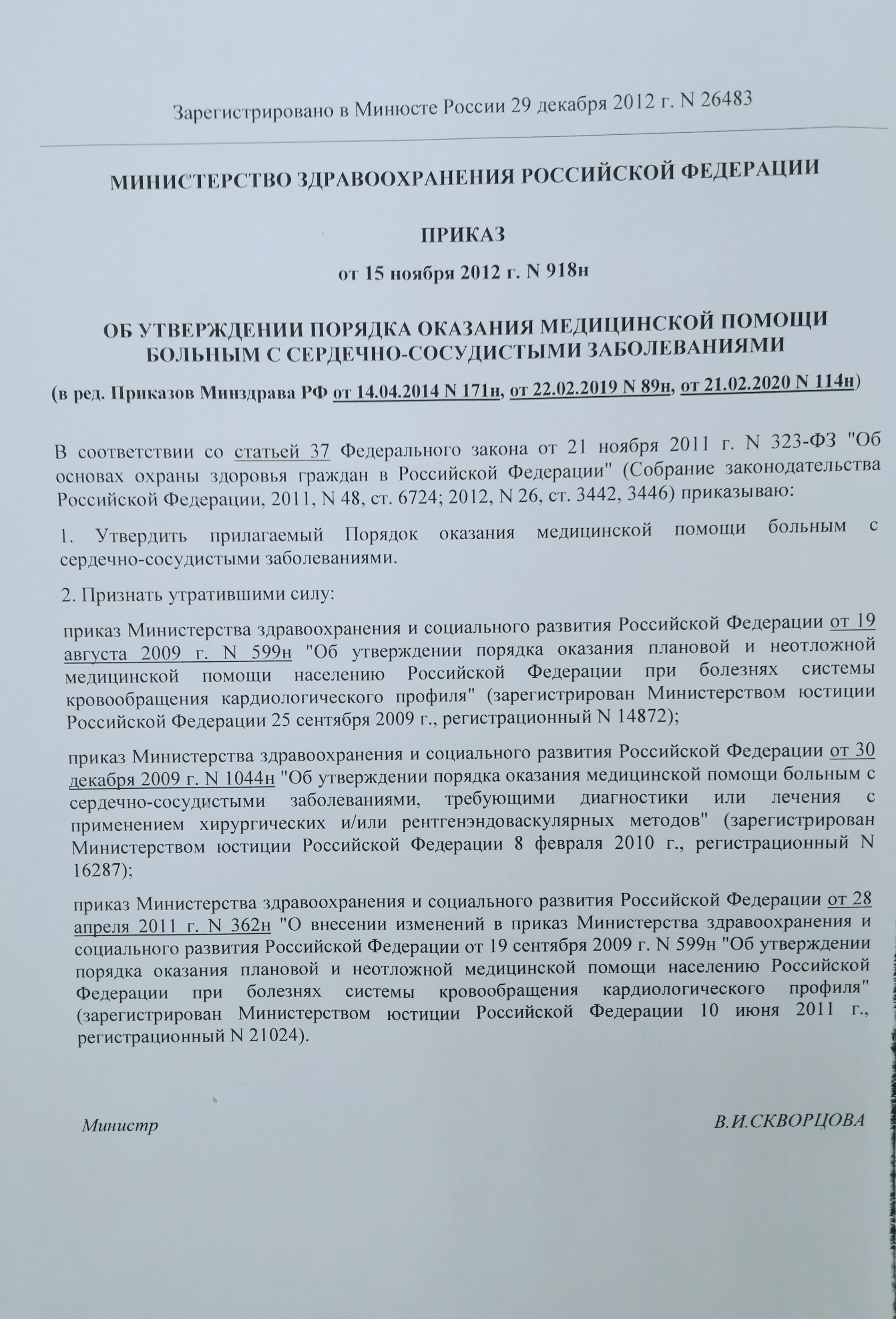 ПОРЯДОК ОКАЗАНИЯ МЕДИЦИНСКОЙ ПОМОЩИ БОЛЬНЫМ С СЕРДЕЧНО-СОСУДИСТЫМИ ЗАБОЛЕВАНИЯМИ
ПРАВИЛА ОРГАНИЗАЦИИ ДЕЯТЕЛЬНОСТИ КАРДИОЛОГИЧЕСКОГО КАБИНЕТА
РЕКОМЕНДУЕМЫЕ ШТАТНЫЕ НОРМАТИВЫ КАРДИОЛОГИЧЕСКОГО КАБИНЕТА 
СТАНДАРТ ОСНАЩЕНИЯ КАРДИОЛОГИЧЕСКОГО КАБИНЕТА
ПРАВИЛА ОРГАНИЗАЦИИ ДЕЯТЕЛЬНОСТИ КАРДИОЛОГИЧЕСКОГО ОТДЕЛЕНИЯ С ПАЛАТОЙ РЕАНИМАЦИИ И ИНТЕНСИВНОЙ ТЕРАПИИ
РЕКОМЕНДУЕМЫЕ ШТАТНЫЕ НОРМАТИВЫ КАРДИОЛОГИЧЕСКОГО ОТДЕЛЕНИЯ С ПАЛАТОЙ РЕАНИМАЦИИ И ИНТЕНСИВНОЙ ТЕРАПИИ
СТАНДАРТ ОСНАЩЕНИЯ КАРДИОЛОГИЧЕСКОГО ОТДЕЛЕНИЯ С ПАЛАТОЙ РЕАНИМАЦИИ И ИНТЕНСИВНОЙ ТЕРАПИИ
ПРАВИЛА ОРГАНИЗАЦИИ ДЕЯТЕЛЬНОСТИ РЕГИОНАЛЬНОГО СОСУДИСТОГО ЦЕНТРА ДЛЯ БОЛЬНЫХ С ОСТРЫМ КОРОНАРНЫМ СИНДРОМОМ
СТАНДАРТ ОСНАЩЕНИЯ РЕГИОНАЛЬНОГО СОСУДИСТОГО ЦЕНТРА ДЛЯ БОЛЬНЫХ С ОСТРЫМ КОРОНАРНЫМ СИНДРОМОМ
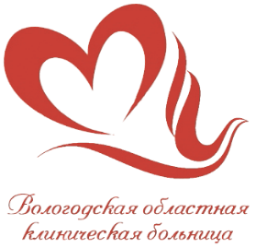 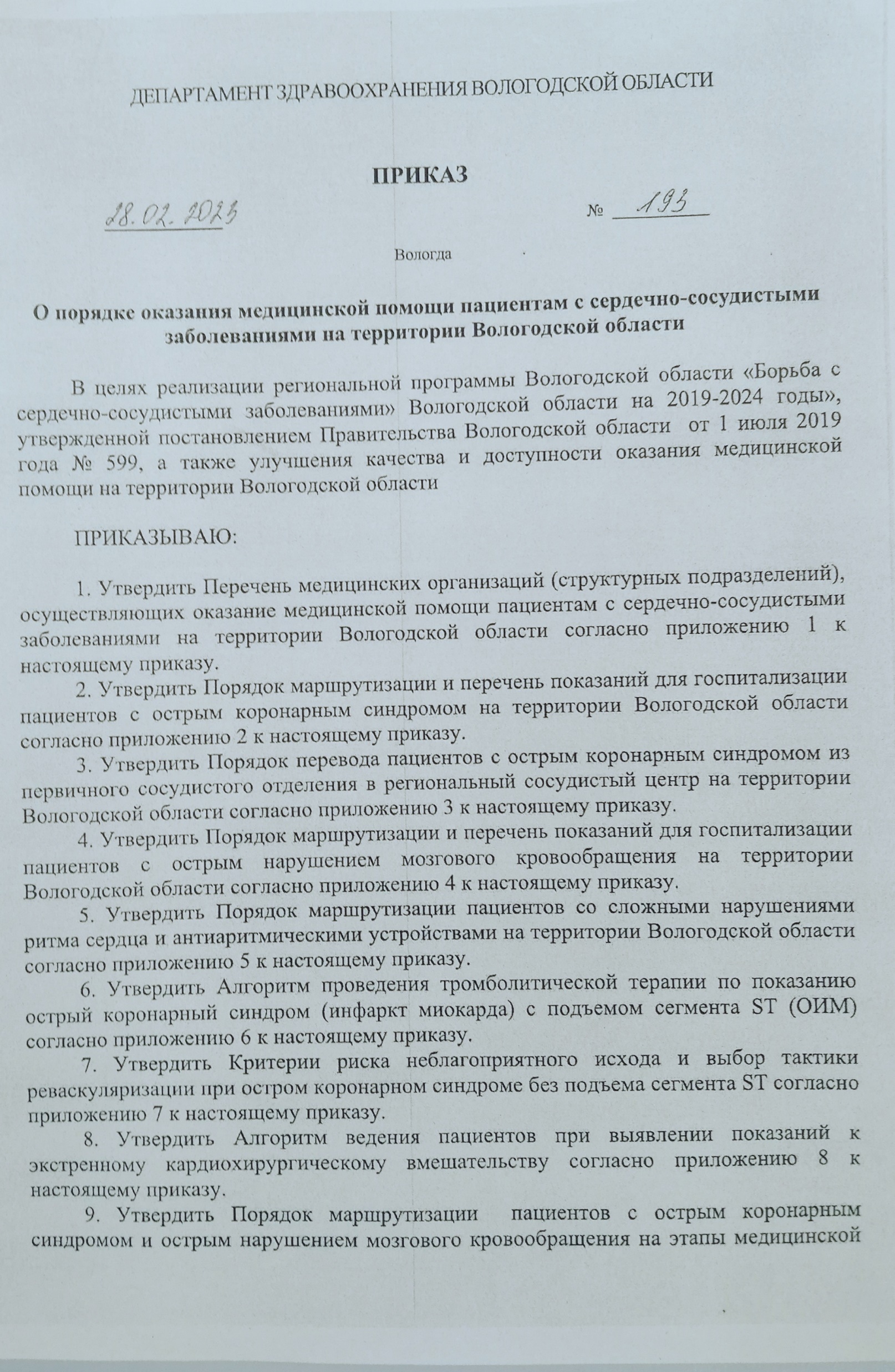 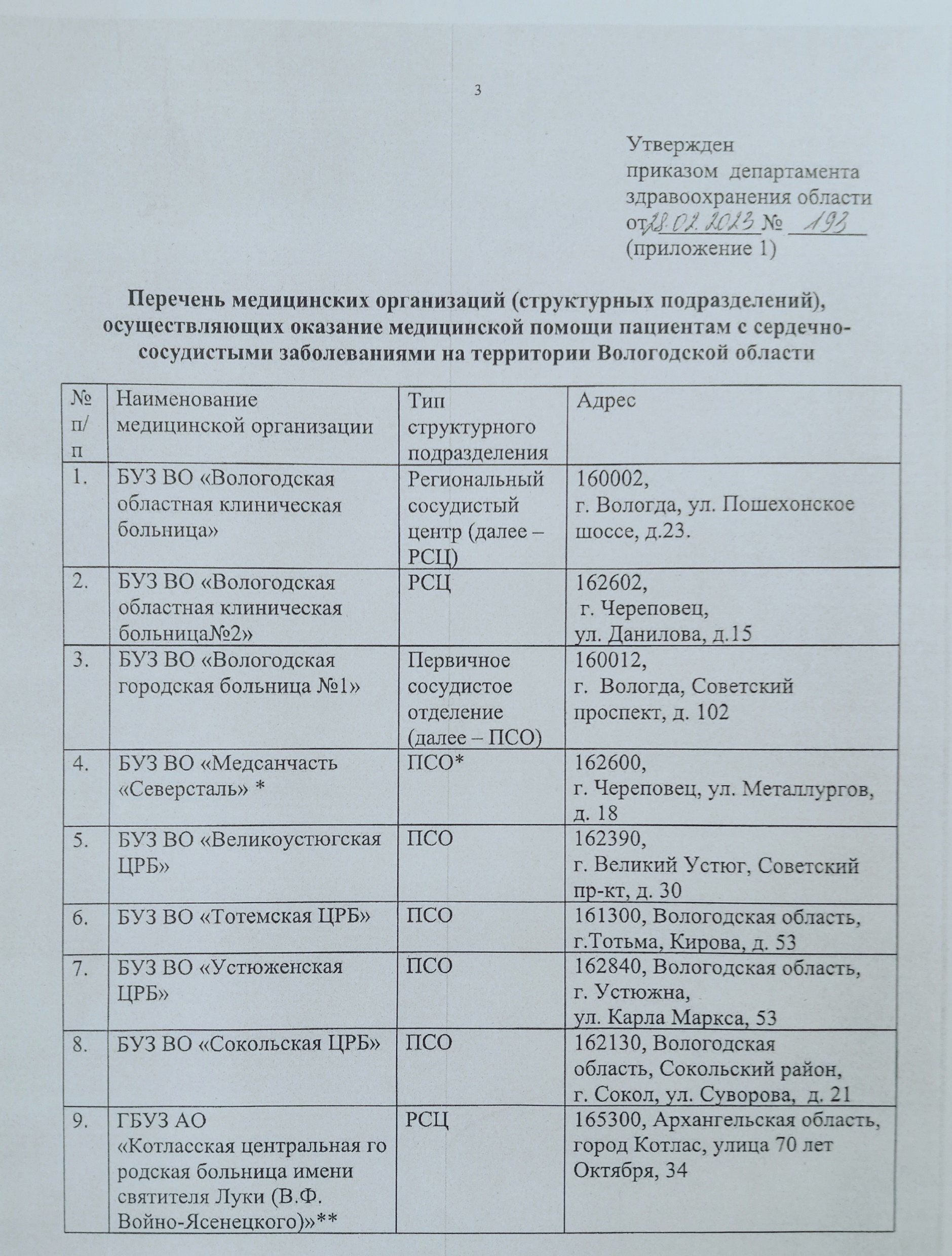 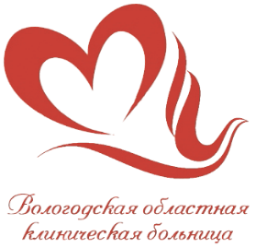 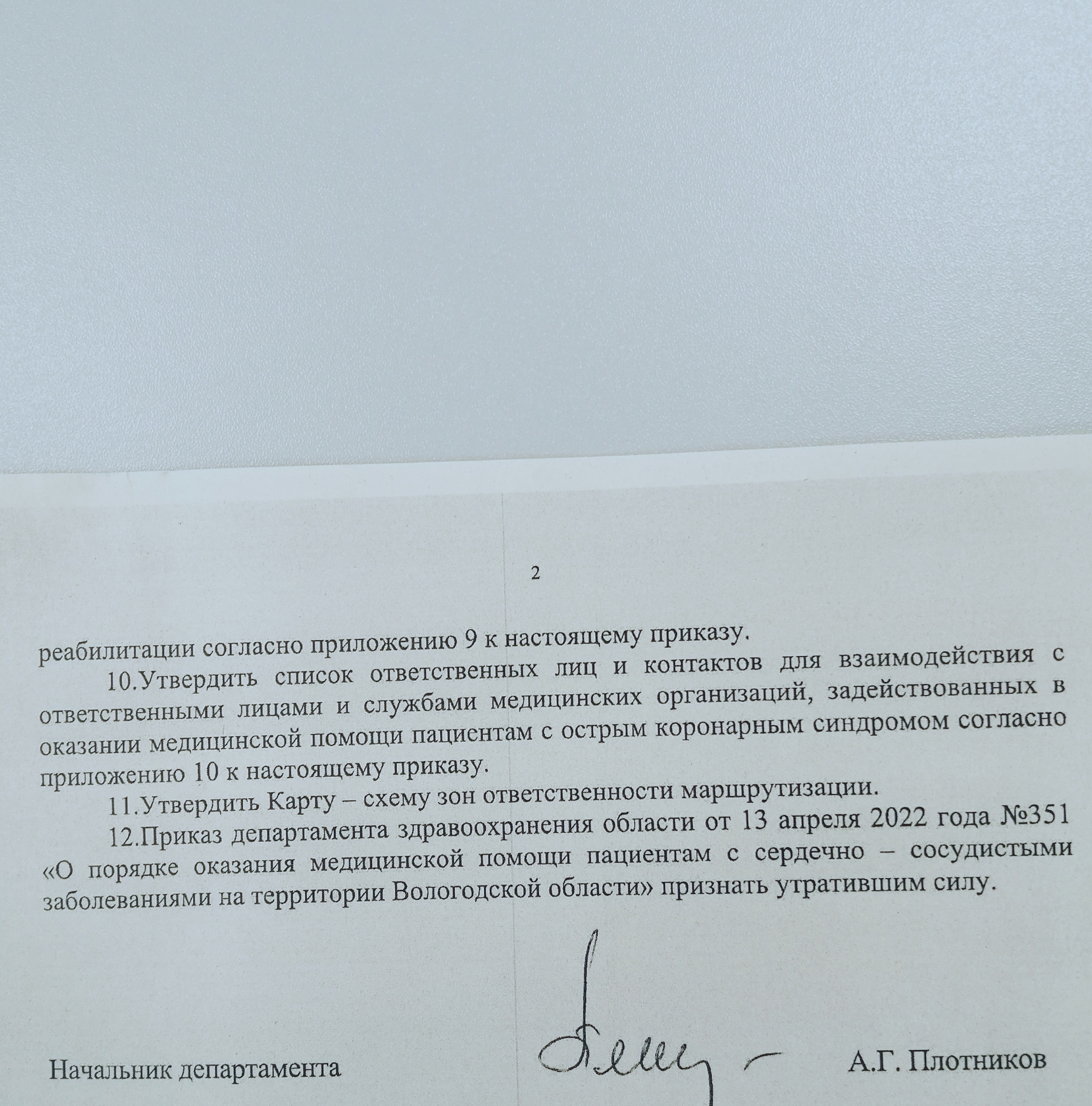 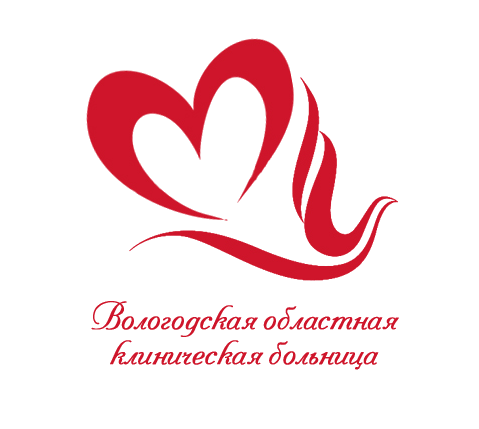 Зоны ответственности РСЦ и ПСО при оказании медицинской помощи больным с ОКС и ОНМК в Вологодской области
4
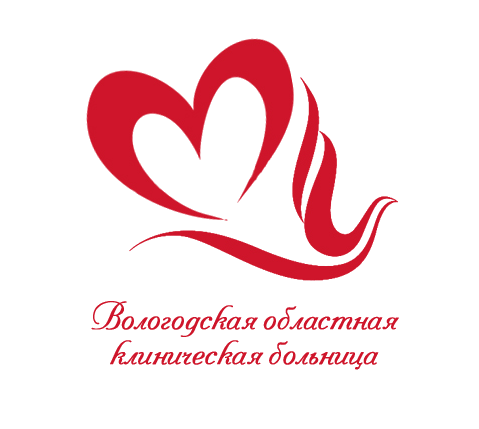 Число специализированных кардиологических коек в Вологодской области
320 
кардиологических коек
5
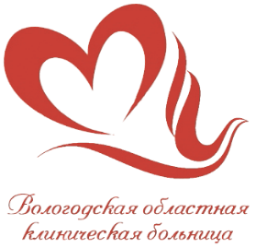 Число врачей кардиологов в Вологодской области
Стационары г Вологды и г Череповца  39 врачей
Поликлиники г Вологды -  9 врачей  г Череповца -  2 врача
                                                                     11 врачей
Районы Вологодской области  3 врача кардиолога
Число пациентов с ОКС и инфарктом миокарда в Вологодской области
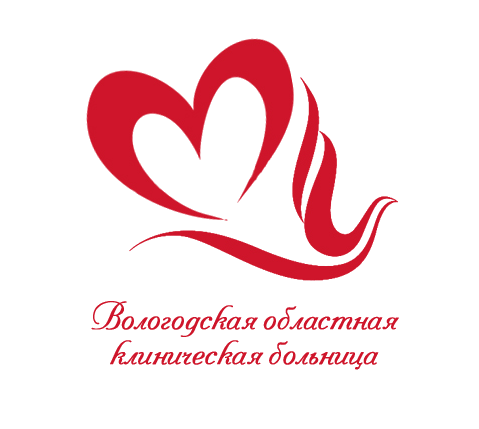 Число случаев ВМП пациентам с ИБС в Вологодской области Эндоваскулярные коронарные вмешательства
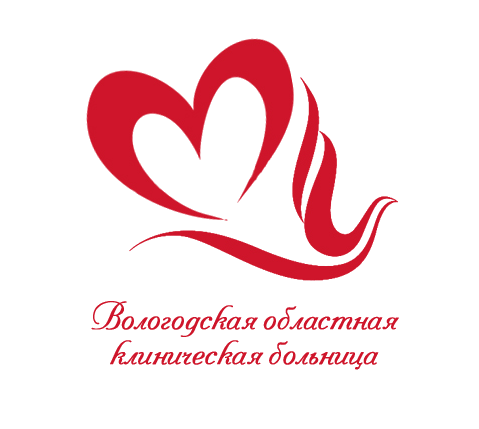 Рост числа эндоваскулярных коронарных вмешательств (ангиопластика и стентирование) с лечебной целью 
Целевой показатель на 2023 год – 2399 вмешательств
Доля больных с ОКС которым выполнены эндоваскулярные  коронарные вмешательства с лечебной целью
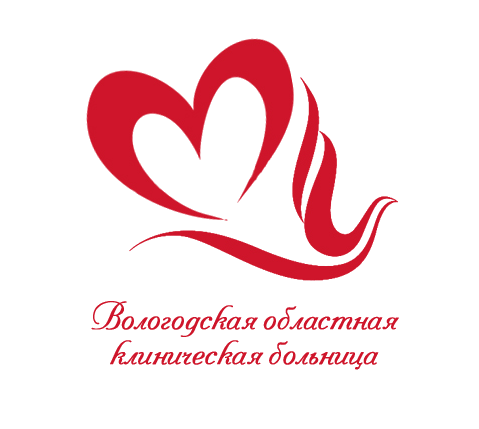 Целевой показатель на 2022 год – 47,4 достигнут 
Целевой показатель на 2023 год – 53,7
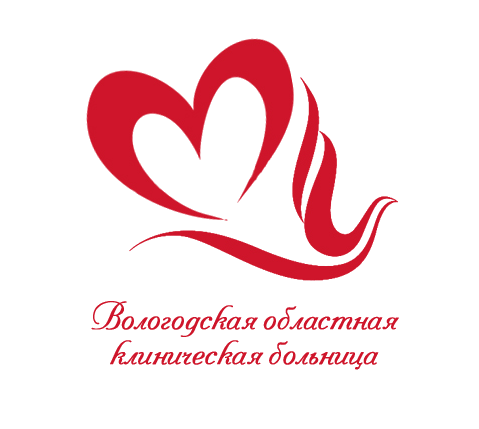 Число случаев ВМП пациентам с ИБС в Вологодской области Эндоваскулярные коронарные вмешательства
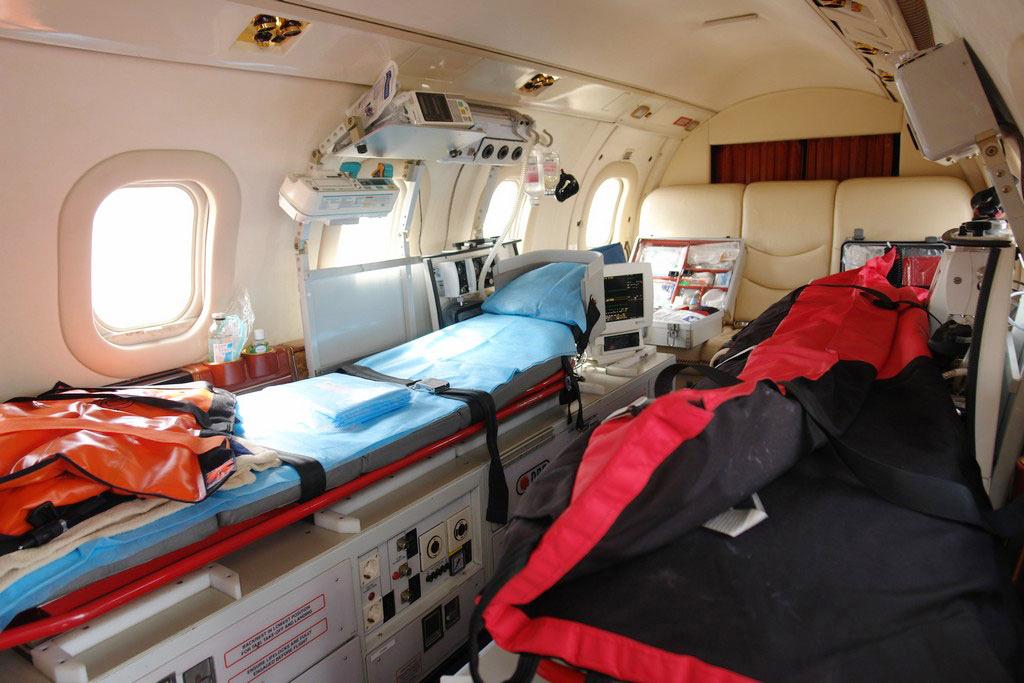 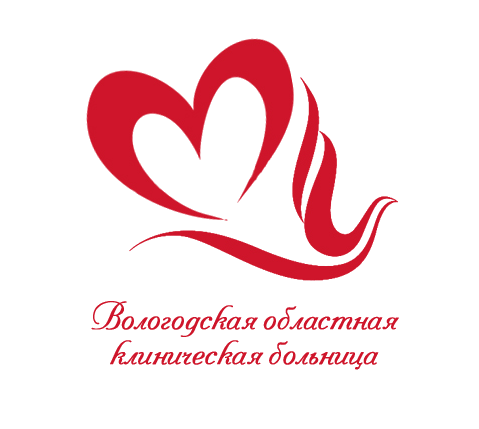 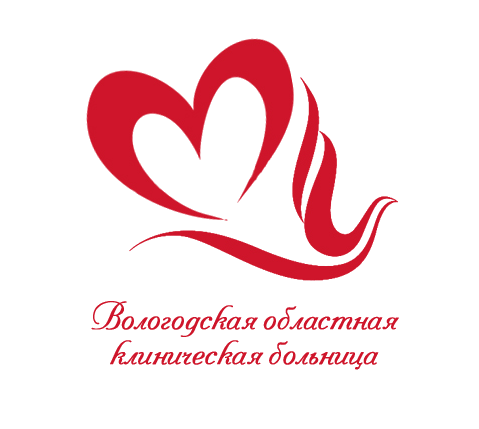 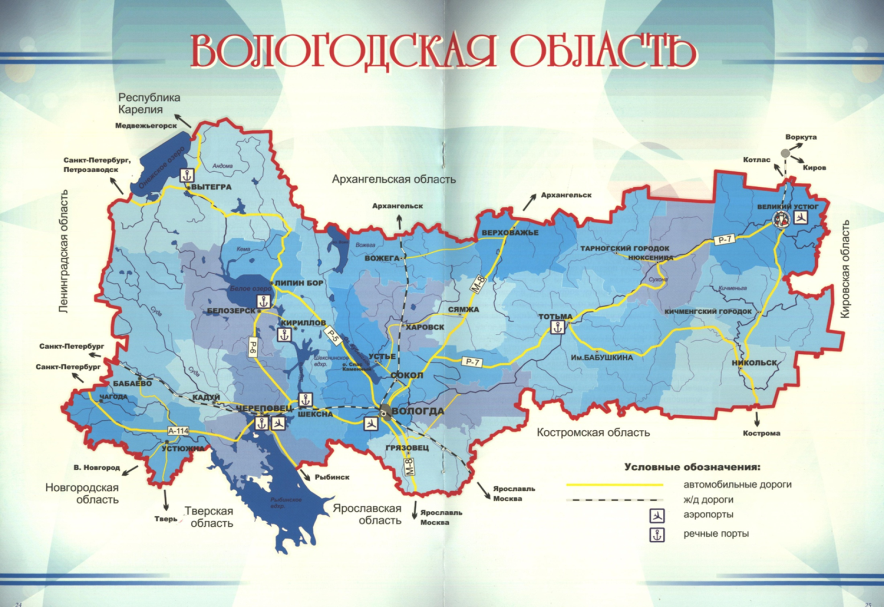 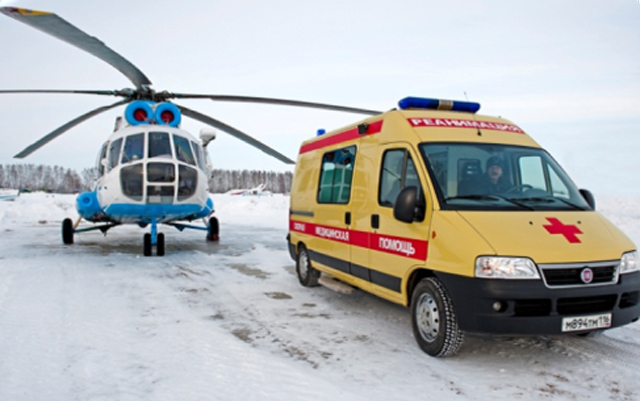 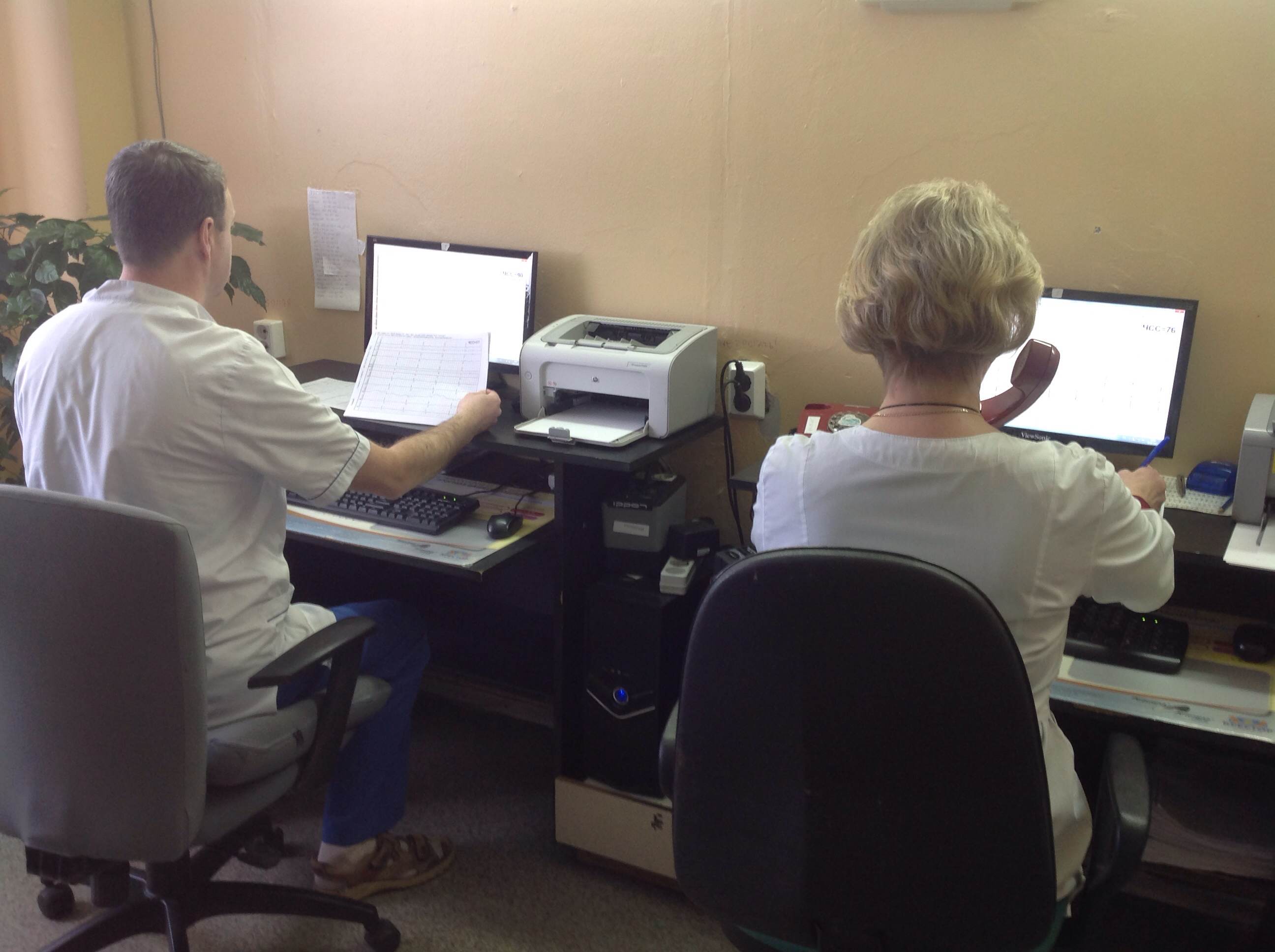 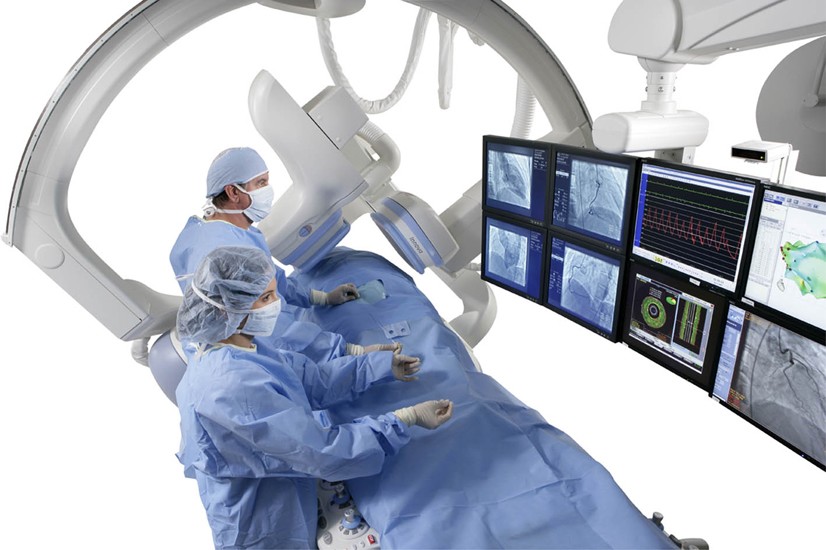 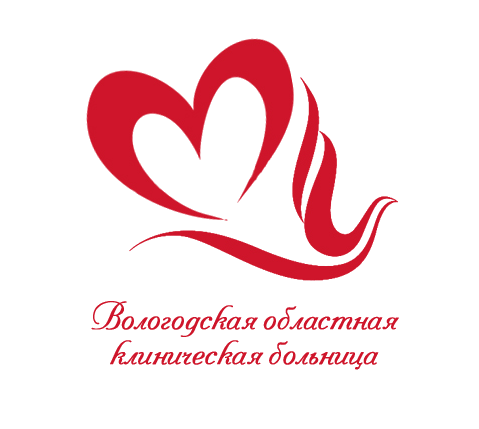 Тромболитическая терапия при ОКС в Вологодской области
Рост числа догоспитальной тромболитической терапии
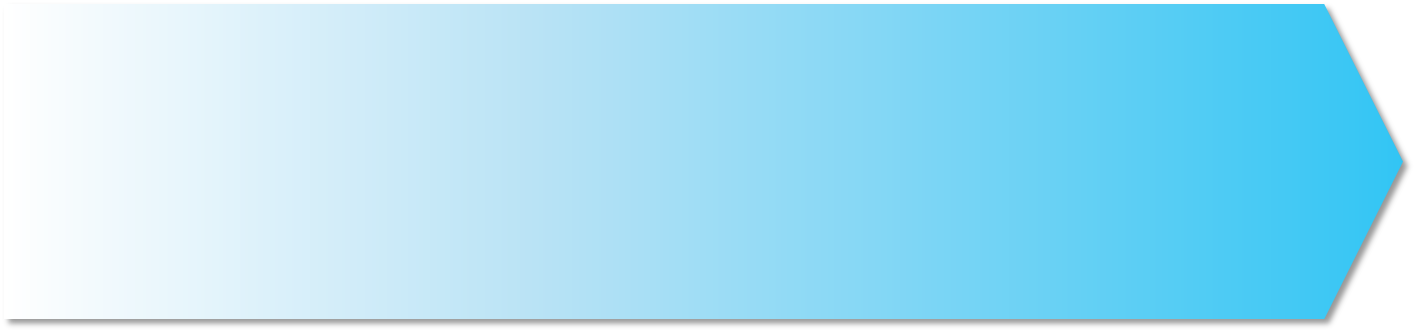 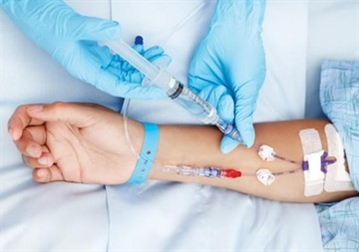 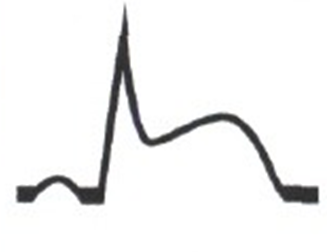 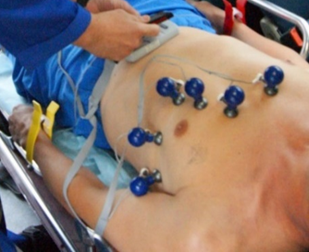 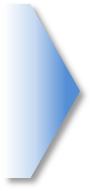 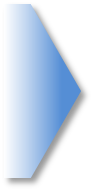 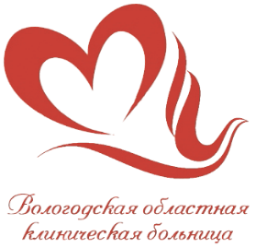 Объемы медицинской помощи пациентам с ОКС в РСЦ
Госпитальная летальность пациентов с  инфарктом миокарда в РСЦ
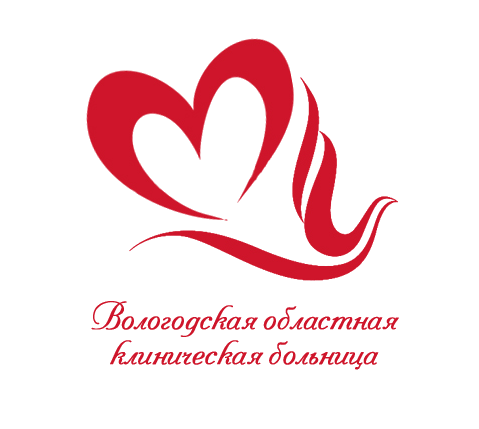 Число случаев ВМП пациентам с инфарктом миокарда в РСЦ 
 Эндоваскулярные коронарные вмешательства
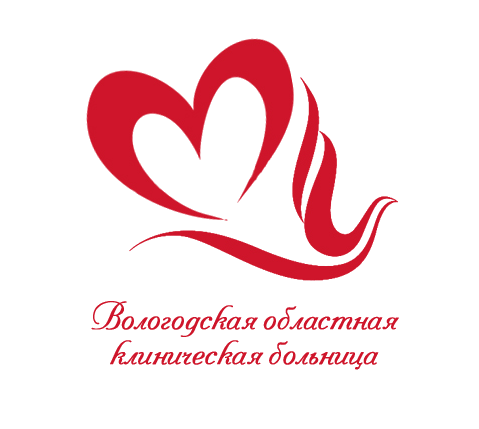 ВМП                     66,8%                           68,4%                             71,5%
 КСГ 2 уровень    33,8%                           31,6%                             28,5%
Число случаев ВМП пациентам с нестабильной стенокардией  в РСЦ 
 Эндоваскулярные коронарные вмешательства
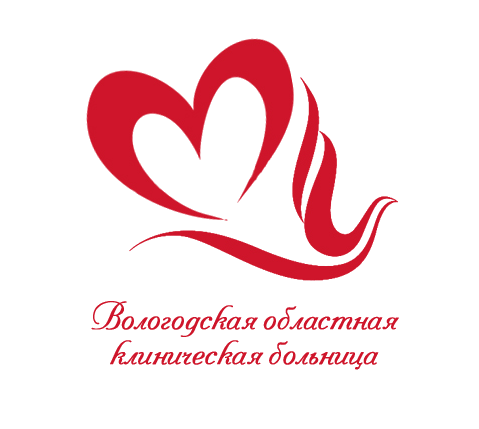 ВМП                        37,3%                           29,1%                             36,1%
КСГ 2 уровень       62,7%                           70,9%                             63,9%
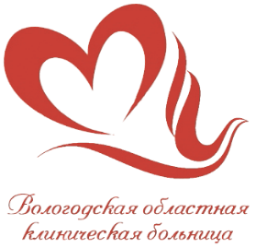 Объемы медицинской помощи пациентам с  хронической ИБС в РСЦ
КСГ 2 уровень  st13.002 коэффициент 2.81
Маршрутизация после выписки 
Направление в федеральный центр и затем диспансерное наблюдение в поликлинике по месту жительства
Амбулаторное лечение и диспансерное наблюдение в поликлинике  по месту жительства
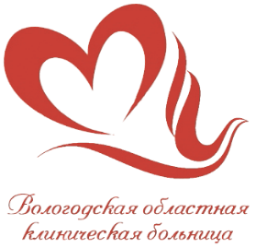 Объемы медицинской помощи пациентам с  воспалительными заболеваниями сердца в РСЦ
КСГ 1 уровень st13.006  коэффициент 1.42 
КСГ 2 уровень st 13.007 коэффициент 2.38
Маршрутизация после выписки 
Направление в федеральный центр и затем диспансерное наблюдение в поликлинике по месту жительства
Амбулаторное лечение и диспансерное наблюдение в поликлинике  по месту жительства
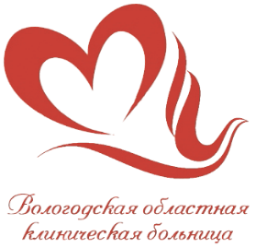 Объемы медицинской помощи пациентам с  
тромбоэмболией легочной артерии в РСЦ
КСГ 2 уровень (МСКТ с боллюсным усилением) -  
                            st13.002 коэффициент 2.81
КСГ 3 уровень (ТЛТ) – 
                            st13.010 коэффициент 3.54
Маршрутизация после выписки 
Амбулаторное лечение и диспансерное наблюдение в поликлинике  по месту жительства
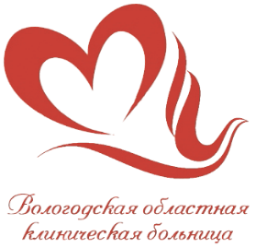 Объемы медицинской помощи пациентам с  
хронической сердечной недостаточностью в РСЦ
КСГ 1 уровень  при ИБС – коэффициент 0.78
КСГ 1 уровень  при кардиомиопатии – коэффициент 1.42
Маршрутизация после выписки 
Амбулаторное лечение и диспансерное наблюдение в поликлинике  по месту жительства
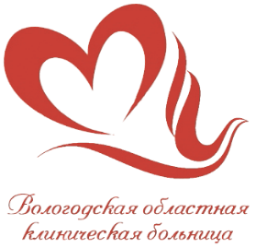 Формирование потоков пациентов кардиологического профиля в РСЦ
ОКСбпST
ОКСпST
ТЭЛА
КАГ
МСКТ
КСГ 2-й уровень
КСГ 2-й уровень
КСГ 2-й уровень
СМП
СМП
ПСО / ЦРБ
КАГ
РСЦ
РСЦ
Обследование
ПСО
ПСО /ЦРБ
ТЛТ
РСЦ
ВМП
ВМП
КСГ 3-й уровень
ЧКВ
ТЛТ
ЧКВ
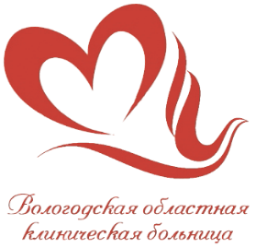 Формирование потоков пациентов кардиологического профиля в РСЦ
Хроническая ИБС
Городская поликлиника
ПСО
Поликлиники ЦРБ
КСГ 
2-й уровень
КАГ
Обследование
Нагрузочный тест
Обследование
Нагрузочный тест
Обследование
-  Стресс ЭхоКГ амбулаторно в ВОКБ
Консультативная поликлиника ВОКБ
РСЦ
ВМП
ЧКВ
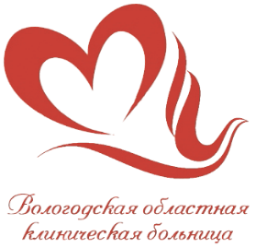 Ближайшие стратегические задачи на уровне региона
1. Совершенствование действующей системы маршрутизации пациентов с острым коронарным синдромом:
     РСЦ и РСЦ 2 обеспечивают оказание высокотехнологичной медицинской помощи 
     ПСО БУЗ ВО «Вологодская городская больница №1» обследование пациентов без подъема сегмента ST 
           группы невысокого риска для определения показаний для коронарной ангиографии 
      МСЧ «Северсталь» обеспечивает плановые коронарные вмешательства  
2. Обеспечение ПСО БУЗ ВО «Вологодская городская больница №1» ангиографической установкой. 
     Цель: выполнение плановых диагностических коронарных ангиографий, в том числе перед оперативными вмешательствами в федеральных центрах.
3. Реорганизация кардиологической  службы БУЗ ВО «Вологодская городская больница № 1»:
     Кардиологическое отделение №1 работает в режиме ПСО 
     Создание на базе кардиологического отделения №2 специализированного отделения для пациентов с ХСН с установлением тарифа ОМС, обеспечивающего оказание данного вида специализированной медицинской помощи.
4. Развитие службы функциональной диагностики городских поликлиник г. Череповца и Вологды с целью
 выполнения нагрузочных тестов пациентам с хронической ИБС для определения показаний к коронарной 
 ангиографии :
      Обеспечение кадрами
       Дооснащение необходимым оборудованием  
5. Развитие службы функциональной диагностики ПСО Сокольской ЦРБ, Тотемской ЦРБ с целью
    эхокардиографии, УЗДГ БЦА пациентам с ОКС и ОНМК  и выполнения нагрузочных тестов пациентам 
     с хронической ИБС для определения показаний к коронарной ангиографии:
     Обеспечение кадрами 
     Дооснащение необходимым оборудованием